Муниципальное казенное дошкольное образовательное учреждение  комбинированного вида «детский сад  «Сказка» г. Игарка»
Краткосрочный, творческо-познавательный
 
                 «Ёлочка зелёная 
                            на праздник к нам пришла»

                                          Автор:   воспитатель Жаренкова Н.В
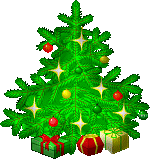 Участники проекта:
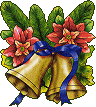 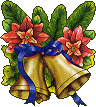 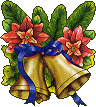 Дети 1 младшей группы (1,6 -3лет), родители воспитанников, педагоги , музыкальный руководитель
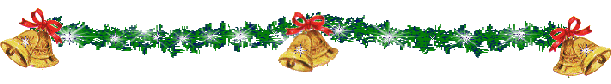 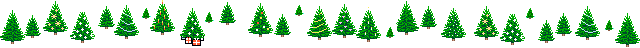 «Дети должны жить в мире красоты, игры, сказки, музыки, рисунка, фантазии, творчества»  
               В.А.Сухомлинский
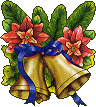 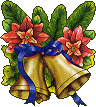 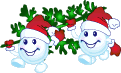 Актуальность:
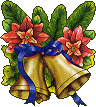 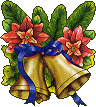 Детский сад – это первый социальный институт, с которым вступают в контакт  дети и их  родители . Полноценное  развитие  ребенка зависит от  конструктивного взаимодействия родителей и педагогов. 
 Совместная деятельность  на основе  новогодних мероприятий в преддверии праздника сближает педагогов, родителей и  детей, учит взаимопониманию, доверию, делает их настоящими партнерами.
Цель:
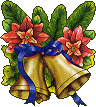 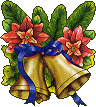 Создание условий для развития творческих и познавательных способностей всех участников проекта в совместной деятельности через знакомство с Ёлочкой, и приобщение к традициям Новогоднего праздника.
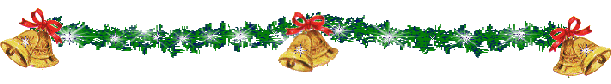 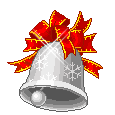 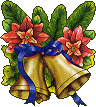 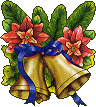 Задачи:дети:
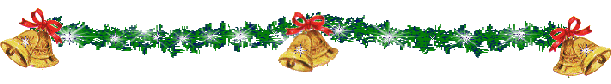 Познакомить с Новогодним праздником и главными его атрибутами: ёлочкой, Дедом  Морозом, Снегурочкой.
Формировать эмоциональный опыт празднования Новогоднего праздника.
Знакомить с сенсорными эталонами: цветом, величиной, формой в ходе игровой, познавательно-исследовательской, художественной деятельности.
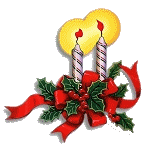 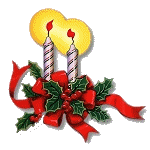 Родители:
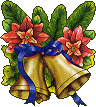 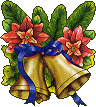 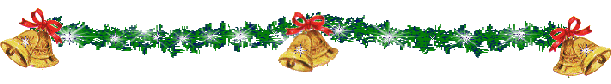 Создать в ходе реализации проекта атмосферу праздника, вызвать у всех участников  положительные эмоции .
Пополнить пространственную предметно-развивающую, познавательно-исследовательскую среду .
Помогать в подготовке детей к Новогоднему празднику: разучиваниеистихотворений, песен.
Способствовать педагогическому просвещению в вопросах отечественных традиций и организации Новогоднего праздника для детей раннего возраста.
Результаты:
Дети:
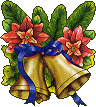 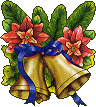 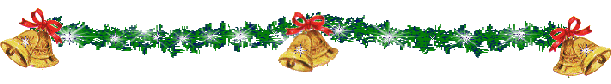 Имеют представление об отличительных особенностях живой, искусственной, игрушечной ёлки, о бережном отношении к ёлочке.
Имеют представление о Деде Морозе и Снегурочке, отечественных традициях празднования Нового года.
Умеют экспериментировать с разными доступными по возрасту материалами и способами в моделировании ёлочки  и изготовления украшений для ёлочки.
С удовольствием исполняют Новогодний музыкально-художественный репертуар.
Родители:
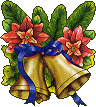 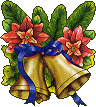 Принимают  активное участие в реализации проекта.
Помогают в приобретении новогодних украшений для группы
Участие в общесадовом конкурсе-выставке 
«Мастерская Деда Мороза»
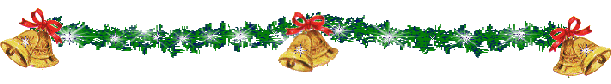 Формы реализации проекта:
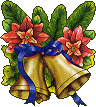 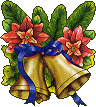 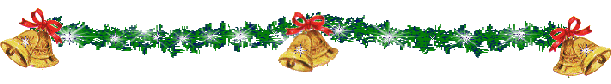 Беседы;
Консультации, памятки, рекомендации для родителей;
Дидактические, сюжетно-ролевые, подвижные игры;
Продуктивная деятельность;
Выставки детских рисунков;
Разучивание стихотворений, песен про Новый год;
Участие  в общесадовом конкурсе-выставке «Мастерская Деда Мороза»;
Новогодний утренник «Заячья избушка».
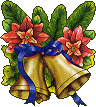 Этапы реализации проекта:
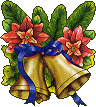 Первая неделя
1 этап. Подготовительный: Понедельник 14.12
Тема дня: «В лесу родилась ёлочка»
Цель: формирование умения различать  характерные  признаки  предметов с помощью анализаторов.
2 этап. Практический: вторник 15.12
Тема дня: «Вырастала ёлочка»
Цель: формирование умения составлять описательный рассказ, развитие представлений детей о пользе ели для  человека и животных, способах украшенийяновогодней красавицы.
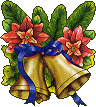 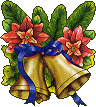 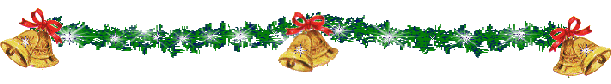 3этап. Основной: Среда 16.12Тема дня: «Ёлочка-живая иголочка»Цель: способствовать пробуждению интереса  детей к окружающему миру, активизировать речь и мышление.Четверг 17.12Тема дня: «Дед Мороз и ёлочная песенка»Цель: знакомить с Дедом Морозом и Снегурочкой. Приобщать детей к Новогоднему празднику, вызвать эстетические чувства, побуждать к свободной пляске.Пятница 18.12Тема дня: «Ёлка наряжается»Цель: учить узнавать зелёный цвет, воспитывать желание помогать наряжать ёлочку.
Понедельник 21.12
Тема дня: «Ёлочка красавица»
Цель: показать детям красоту дерева, которая заключается в его стройности, пирамидной форме, зелёном наряде, снежном убранстве, в сверкающем на солнце инее на ветвях и шишках. Учить детей любоваться деревом, разговаривать с ним.
Вторник 22.12
Тема дня: «Ёлочка для зверят»
Цель: учить сравнивать игрушки по величине, развивать зрительное внимание, формировать предпосылки для логического мышления.
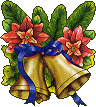 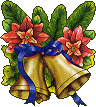 Среда 23.12
Тема дня: «Ёлочка в лесу»
Цель: закреплять правильное звукопроизношение, речевой слух, речевую активность. Учить  детей отвечать на вопросы , выполнять поручения, находить и называть ёлочку , сочетать речь с действием. Развивать мышление и память.
Четверг 24.12
Тема дня: «К деткам ёлочка пришла»
Цель: формировать элементарные представления о Новогоднем празднике. Расширять и активизировать словарный запас.
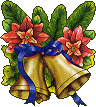 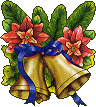 :
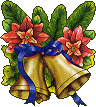 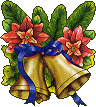 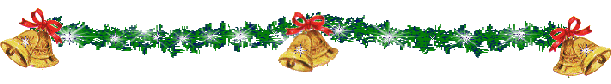 4 этап. Итоговый
Пятница 25.12
Подведение итогов проекта
Новогодний утренник «В гости к  Ёлочке»
Цель: Доставить малышам радость. Создать у детей праздничное настроение, вызвать эмоциональный отклик.
Фото-отчёт.
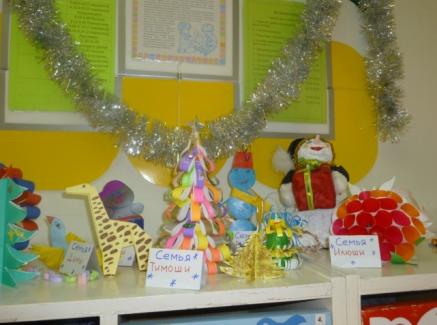 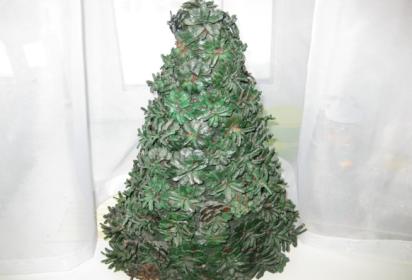 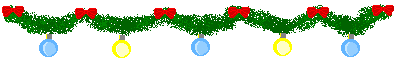 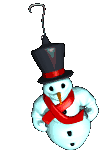 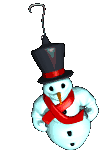 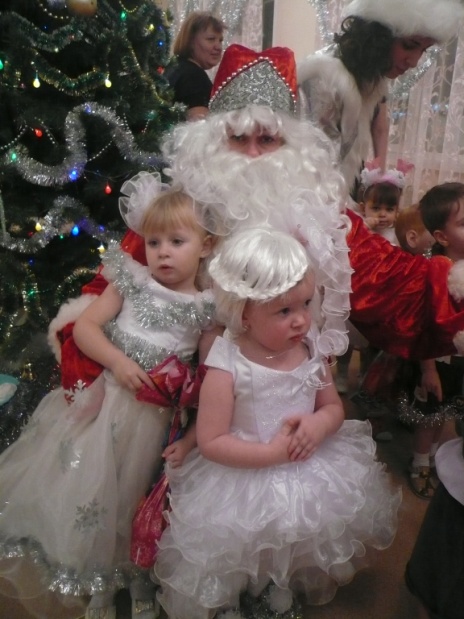 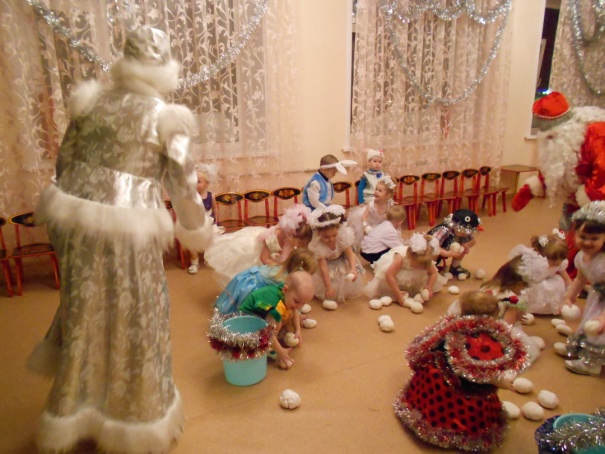 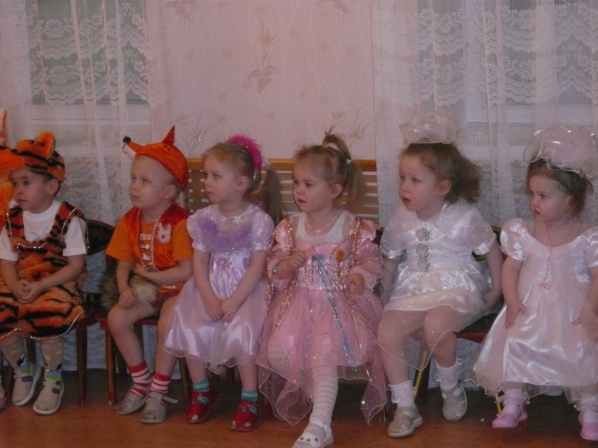 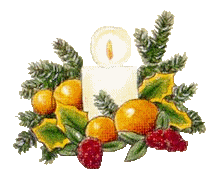 Спасибо за внимание!